11 Oct 2020 Lesson – 1.2Blood 0f the Martyrs
Introduction:
Sign into CHAT with full name, type or ask questions
Voice - Keep voice muted and hit and hold down space bar to talk & release when finished
Please keep your video turned on 
Lesson questions and answers from “Celebration: Feasts and Holy Days” Teachers Manual, Robert Snyder, Orthodox Christian Education Commission, 1995
Location of other material in lesson annotated in notes section of ppt slide
St. Nicholas (P2)
[Speaker Notes: Music opening the Religious lesson from St Nicholas wedding:  https://www.youtube.com/watch?v=h30EN8uhid4]
Opening Prayer (P3)
In the name of the Father, and the Son, and the Holy Spirit. May the Lord Bless us and keep us. May He shine His light in our hearts. May He be merciful to us and grant us peace. Amen.
Objectives (P4)
Discuss persecution in the early Christian church
The Church and Martyrdom
Discuss modern day persecution
Why is it difficult to be a Christian in todays modern world (http://www.fifthstreeteast.com/3-The%20Christian%20And%20Challenges%20In%20A%20Modern%20World.ppt)
Martyrs (P5)
What is martyr in religion?
Martyr, one who voluntarily suffers death rather than deny his religion by words or deeds; such action is afforded special, institutionalized recognition in most major religions of the world. The term may also refer to anyone who sacrifices his life or something of great value for the sake of principle.
St. Stephen was the first of thousands of Martyrs to die for Christ.  The first three centuries of the Christian Church’s existence was marked by periods of persecution by the Jews and the empire
Each take turn to read aloud the following account from “Blood of Martyers”
[Speaker Notes: What is martyr in religion?
Martyr, one who voluntarily suffers death rather than deny his religion by words or deeds; such action is afforded special, institutionalized recognition in most major religions of the world. The term may also refer to anyone who sacrifices his life or something of great value for the sake of principle.

https://www.google.com/search?q=martyr%2C+religious&rlz=1C1CHBD_enUS801US801&oq=martyr%2C+religious&aqs=chrome..69i57j0l4.10709j1j15&sourceid=chrome&ie=UTF-8 

Stephen incurred hostility of the Jews and their leaders  who were threatened by the Christian teachings.]
(P6)
[Speaker Notes: Biography:Trajan is considered one of the greatest emperors in the history of Rome. He ruled for nineteen years from 98 AD to 117 AD. He conquered many lands and grew the Roman Empire to its largest expanse in history. His rule was a time of great prosperity for Rome.

Interesting Facts About Roman Emperor Trajan
He was the thirteenth Roman Emperor and the second of the Five Good Emperors.
Trajan's Bridge over the Danube River was the longest arch bridge in the world for over 1000 years.
Trajan helped the poor through a welfare program called the Alimenta.

https://www.ducksters.com/history/ancient_rome/trajan.php]
(P7)
(P5)
[Speaker Notes: In one exchange, Pliny asked Trajan how he should handle the rapidly spreading sect of Christians, who, refusing to conform to normal religious practices, suffered from great unpopularity but were, as far as Pliny could see, harmless. In his reply, a model of judiciousness, TRAJAN ADVISED PLINY NOT TO FERRET OUT CHRISTIANS NOR TO ACCEPT UNSUPPORTED CHARGES AND TO PUNISH ONLY THOSE WHOSE BEHAVIOUR WAS OSTENTATIOUSLY RECALCITRANT (having an obstinately uncooperative attitude toward authority or discipline).  CLEARLY IN TRAJAN’S TIME THE ROMAN GOVERNMENT DID NOT YET HAVE (AND, INDEED, WAS NOT TO HAVE FOR ANOTHER CENTURY) ANY POLICY OF PERSECUTION OF THE CHRISTIANS; OFFICIAL ACTION WAS BASED ON THE NEED TO MAINTAIN GOOD ORDER, NOT ON RELIGIOUS HOSTILITY. 

https://www.britannica.com/biography/Trajan 

Trajan's moderate policy towards the Christians did not last. Within seventy years the systematic persecution of the Christians became widespread and persisted until the religion was officially recognized by the Emperor Constantine in 313. 

https://www.google.com/search?rlz=1C1CHBD_enUS801US801&sxsrf=ALeKk01qCeBCUB187xdigrUFDuoOcVg8yw:1602276359489&q=What+did+Pliny+do+with+the+people+who+were+Roman+citizens+who+had+been+accused+of+being+Christians%3F&sa=X&ved=2ahUKEwi94fTJsKjsAhVlmXIEHafhDfYQzmd6BAgVEBE&biw=1362&bih=714&dpr=1.25]
(P8)
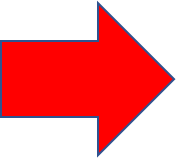 (P5)
Discussion (P9)
Was it the official policy of the Roman Empire to persecute Christians?
Why did the Church seem to get stronger in the face of such persecutions?
Why did the Jewish leaders regard the Church as dangerous?
End of lesson continue next Sunday
Lesson – 1.3
[Speaker Notes: 1) Empires have better things to do than persecute nursing mothers, which is the example, of course with Perpetua. Emperors tend not to care much about what people are doing as long as the servants and horses are not disturbed, taxes are collected, and nobody starts a rebellion. So, empires in general, and I think the Roman Empire, in particular, are religiously tremendously ecumenical. If you have a huge expansive political territory with huge varieties of religions, within those boundaries, you don't care what people are doing religiously. You just want your tax money. And so the fact that we have incontrovertible evidence that Christians are being persecuted says several interesting things about the growth of movement and the social fortunes of the empire.  Before the year 250, the persecution of Christians is sporadic. It's local. It's improvised. It is at the discretion of a Governor to whom complaints are made and so on. It's not a dragnet and it's not an imperial policy. After 250, when the empire is being battered on every frontier by invading armies, when there's absolute rampant inflation, [there is] incredible governmental instability. There are an average of two or three Emperors in a year. They keep getting assassinated. It's just an incredibly fraught time. That's also the point at which you begin to get the imperial expression of persecution of Christians. Now then again, also, it's interesting. It's not a criminal offense to be a Christian. What you have to do is get a ticket, a lebevos, a chit saying that you have sacrificed for the well-being of the empire.... There [are] various response[s] on the part of different Christian communities. You can have your servant go and do it for you. He might also be a Christian, but, you know, that's his problem. Pay him. He'll get two chits and then you're covered.... Or you can pay for the ticket but not actually do the sacrifice if you can bribe a friend of yours who's a magistrate. Or you can just go ahead and sacrifice, knowing that these gods are nothing, after all. That's right in...Paul's letters, that these gods are nothing. There are all sorts of different ways that people deal with this. But some people absolutely refuse to oblige by this rule at all. And those are the people - again, it's the heroic minority - who end up being martyred by government force.

The witness of Martyrdom was a powerful statement

Christianity threatened the Jewish hierarchy and society]
Objectives (P15)
Discuss persecution in the early Christian church
The Church and Martyrdom
Discuss modern day persecution
Why is it difficult to be a Christian in todays modern world
Review & Closing Prayer(P16)
In the name of the Father, and the Son, and the Holy Spirit. May the Lord Bless us and keep us. May He shine His light in our hearts. May He be merciful to us and grant us peace. Amen.


Next lesson will continue  this lesson scheduled for 0900 Sunday 18 Oct